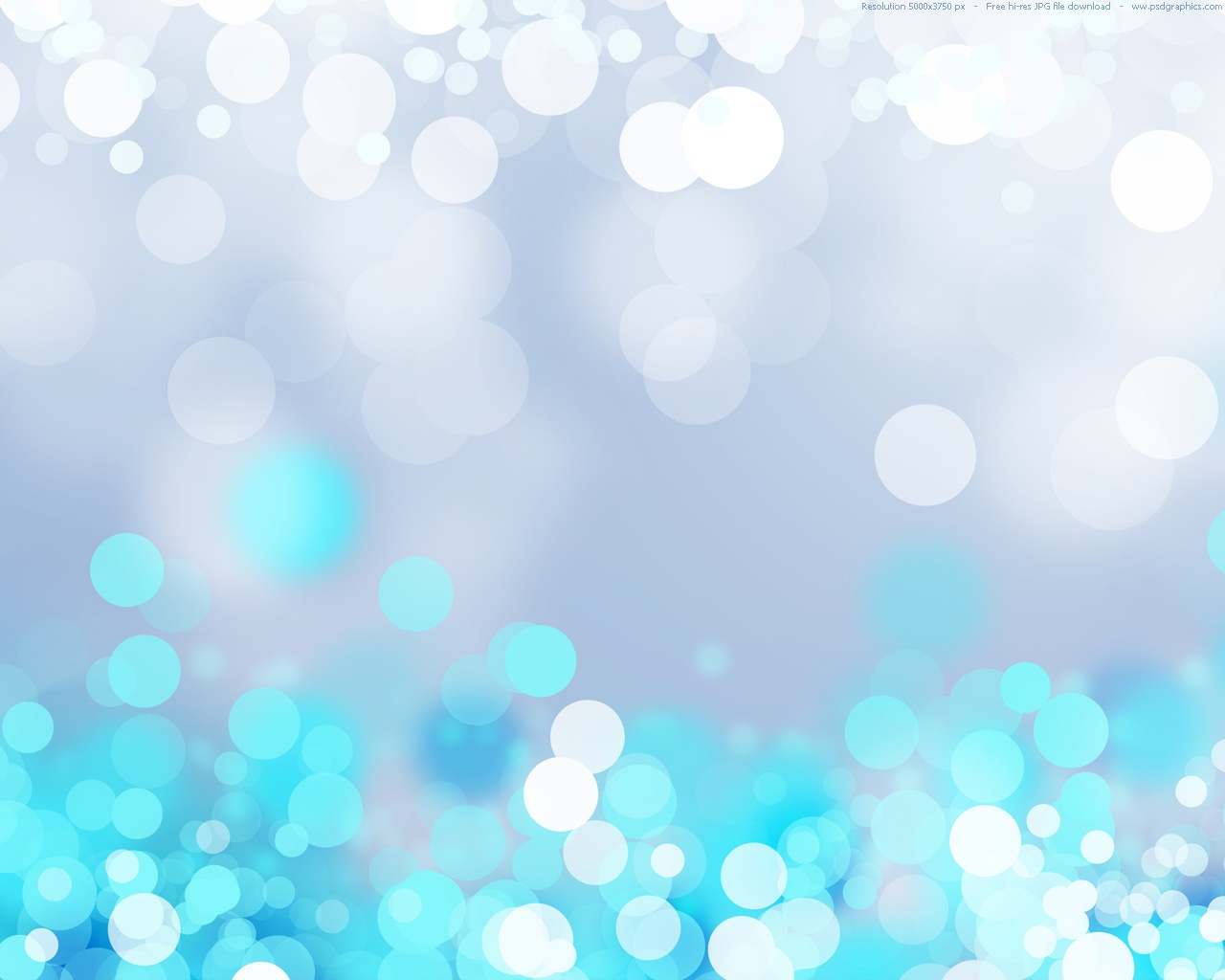 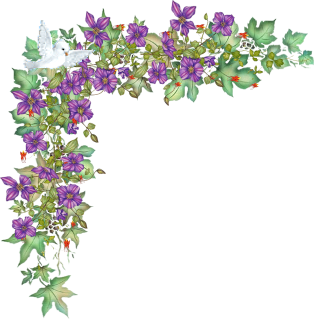 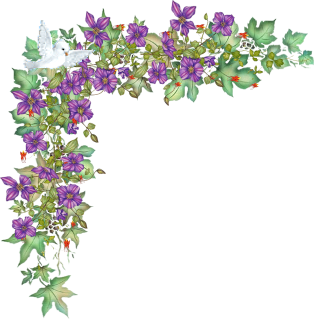 Краеведение в детском саду
Тутыхина А.А
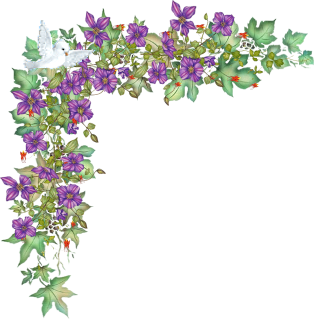 АКТУАЛЬНОСТЬ

Краеведение в ДОУ является одним из источников обогащения детей знаниями о родном крае, воспитания любви к нему и формирования нравственных качеств, раскрывает связи родного края с Родиной.
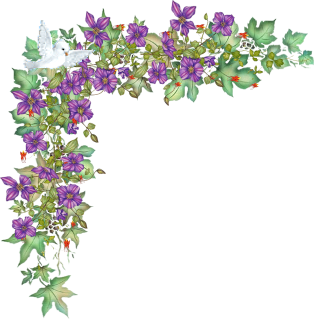 ЦЕЛЬ
Формирование у воспитанников интереса к истории и культуре родного края, уважения к традициям народов, проживающих на территории  Алтайского края
Воспитание патриотических чувств к своей малой родине.
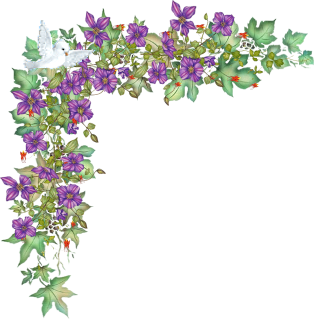 ЗАДАЧИ



воспитание у ребенка любви и привязанности к своей семье, дому, детскому саду, улице, городу;
 формирование бережного отношения к природе и всему живому;
 воспитание уважение к труду;
 развитие интереса к русским традициям и промыслам;
 знакомство детей с символами государства (герб, флаг, гимн)
 развитие чувства ответственности и гордости за достижения страны;
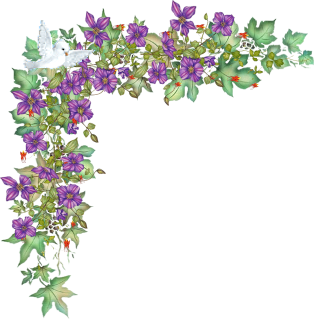 УГОЛОК МУЗЫКАЛЬНЫХ
             ИНСТРУМЕНТОВ
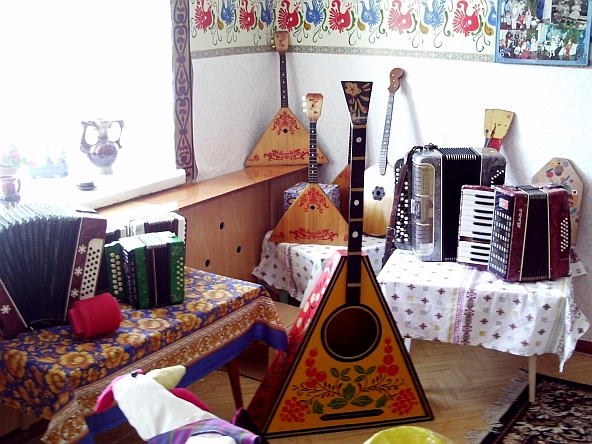 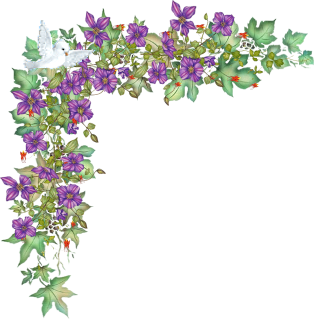 ЭТНИЧЕСКИЙ УГОЛОК
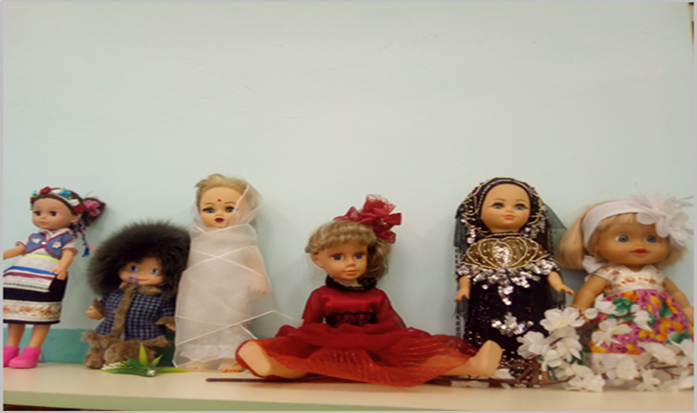 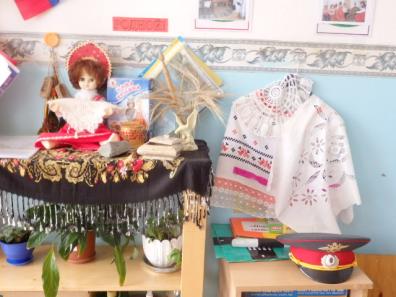 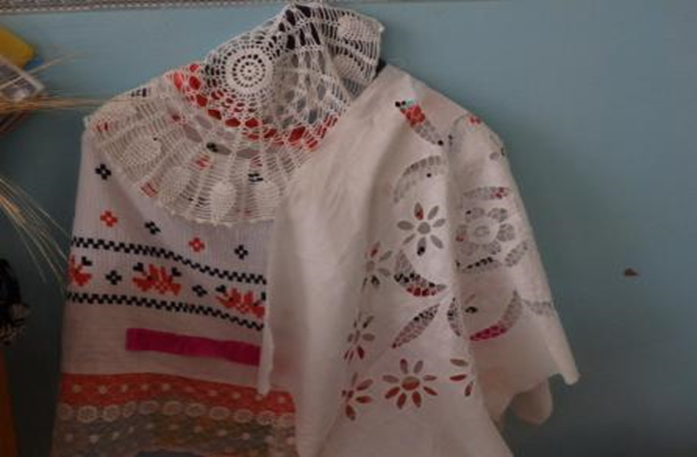 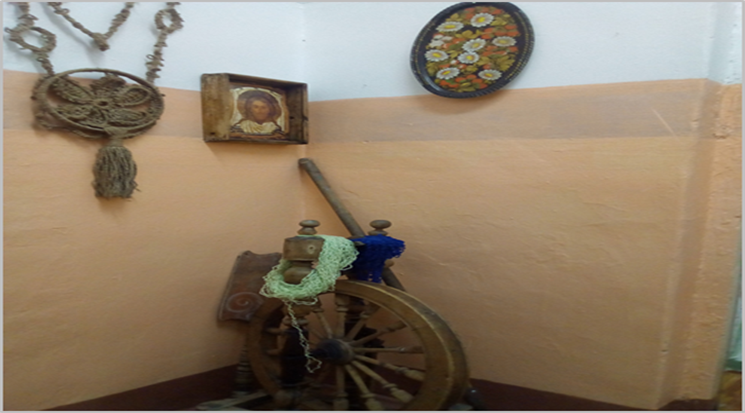 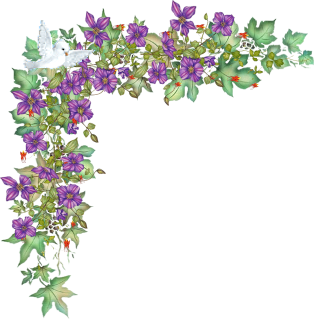 ЭТНИЧЕСКИЙ УГОЛОК
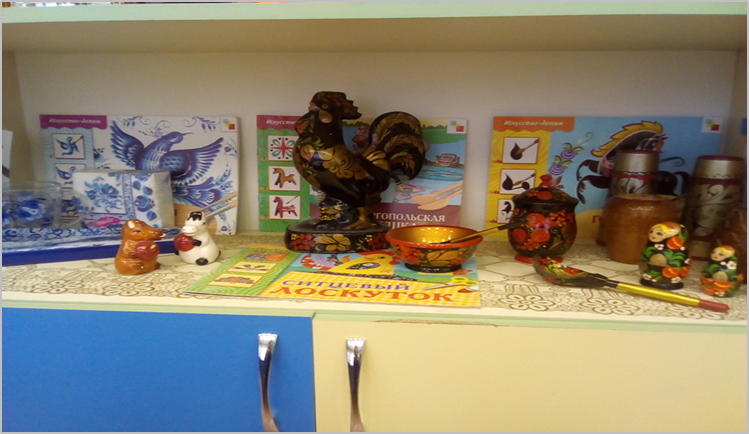 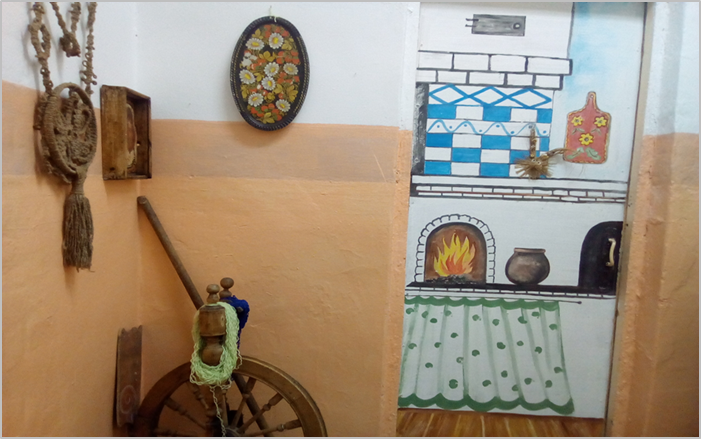 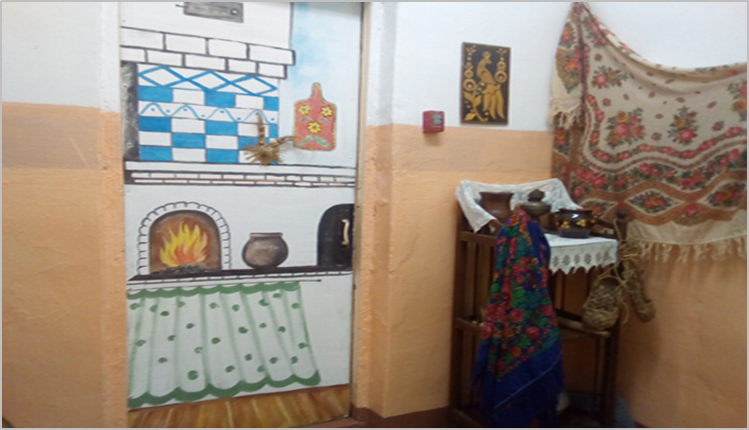 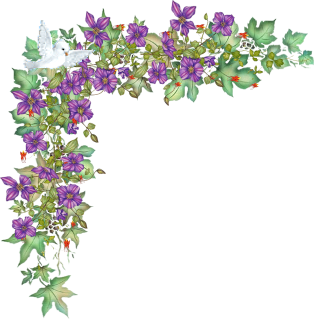 МОЯ МАЛАЯ РОДИНА
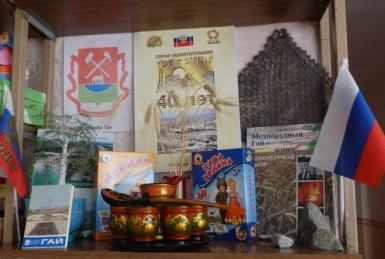 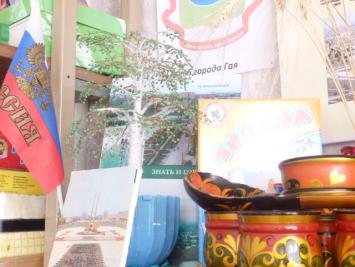 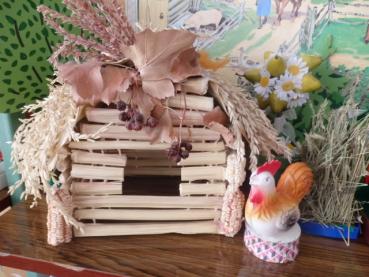 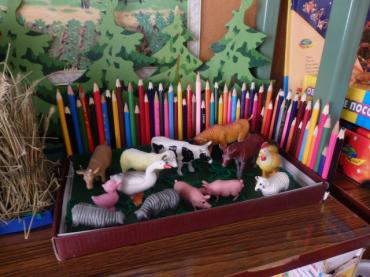 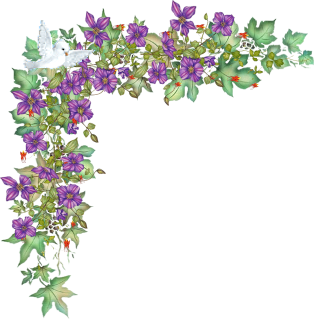 МОЯ МАЛАЯ РОДИНА
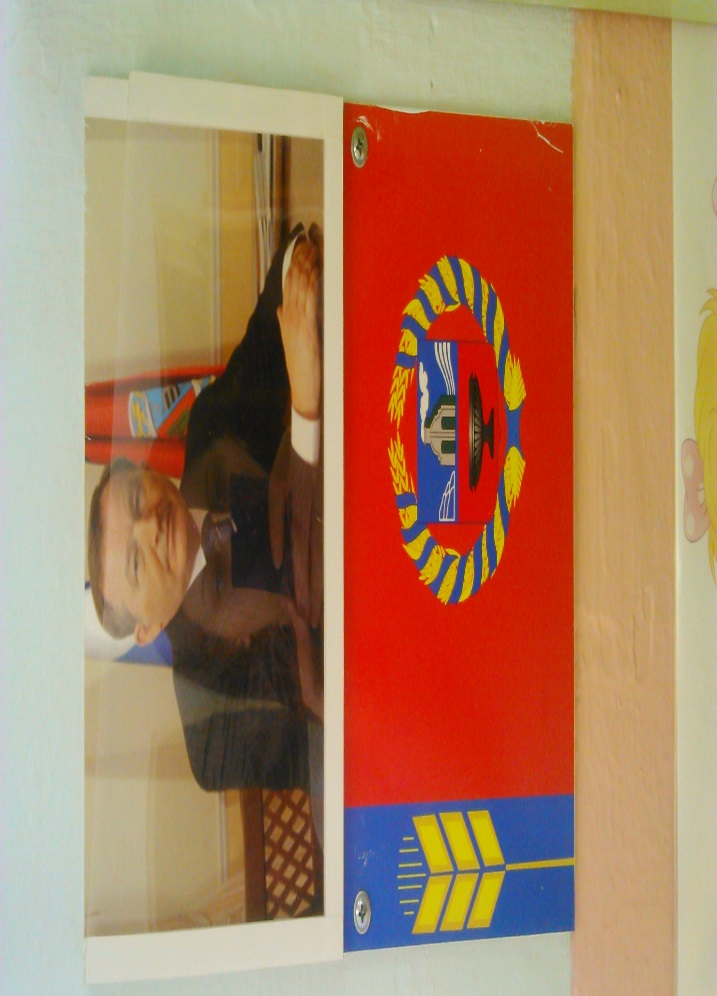 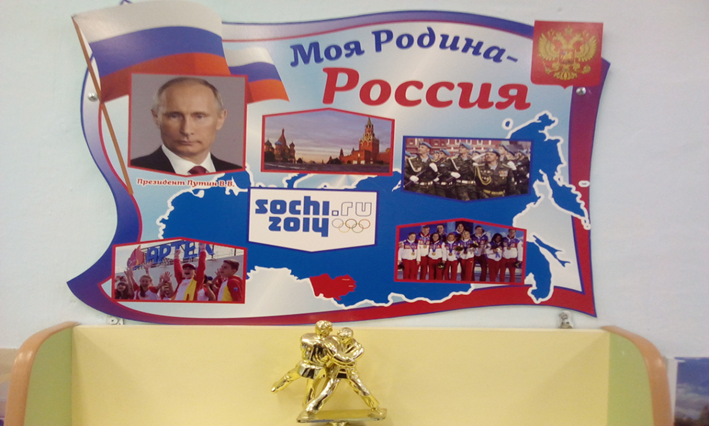 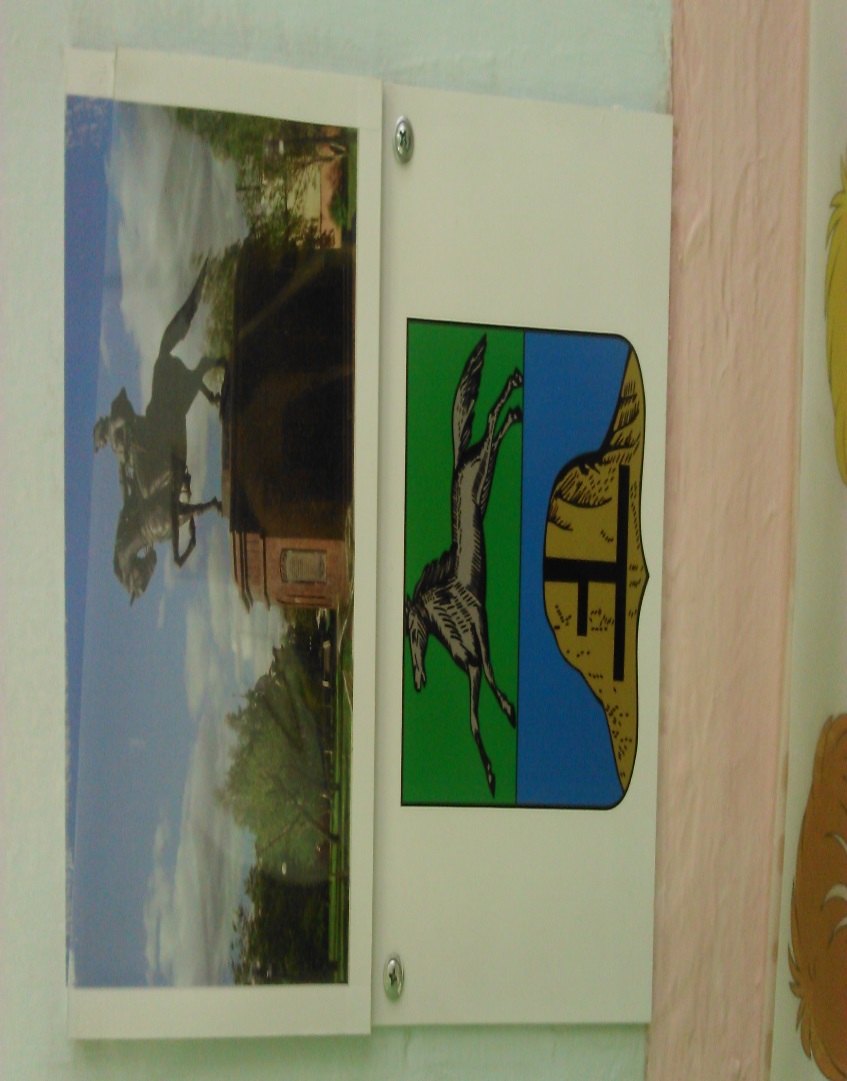 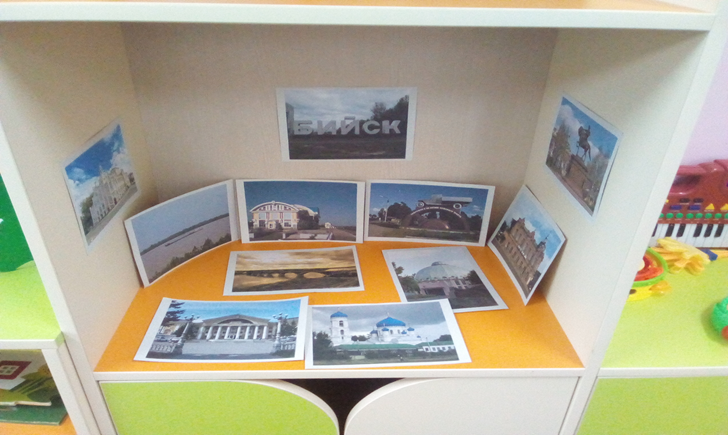 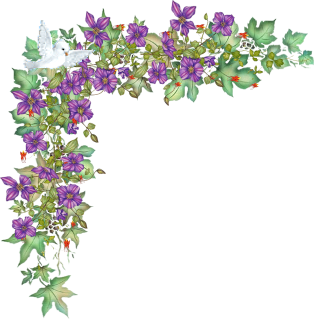 МОЯ МАЛАЯ РОДИНА
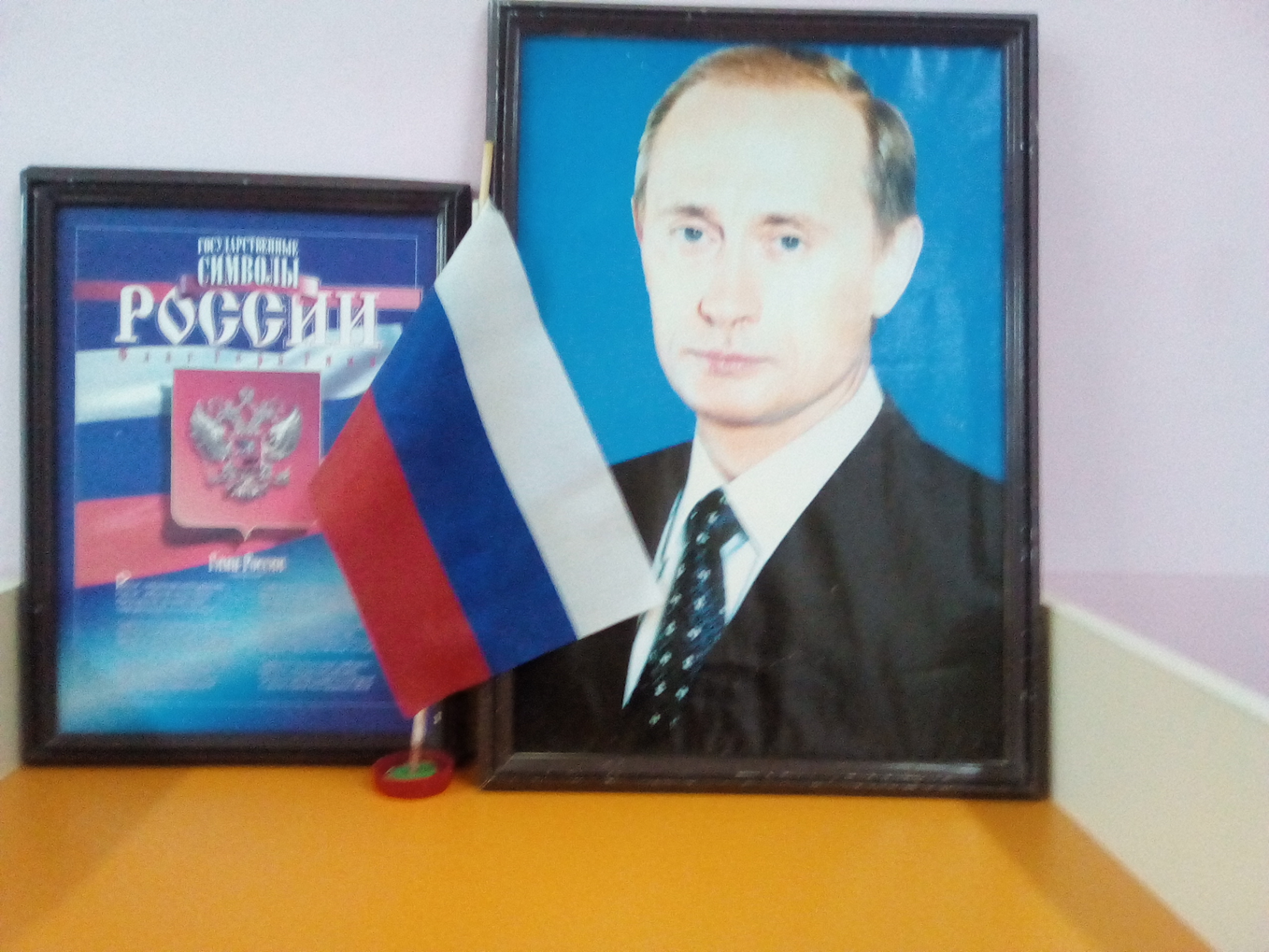 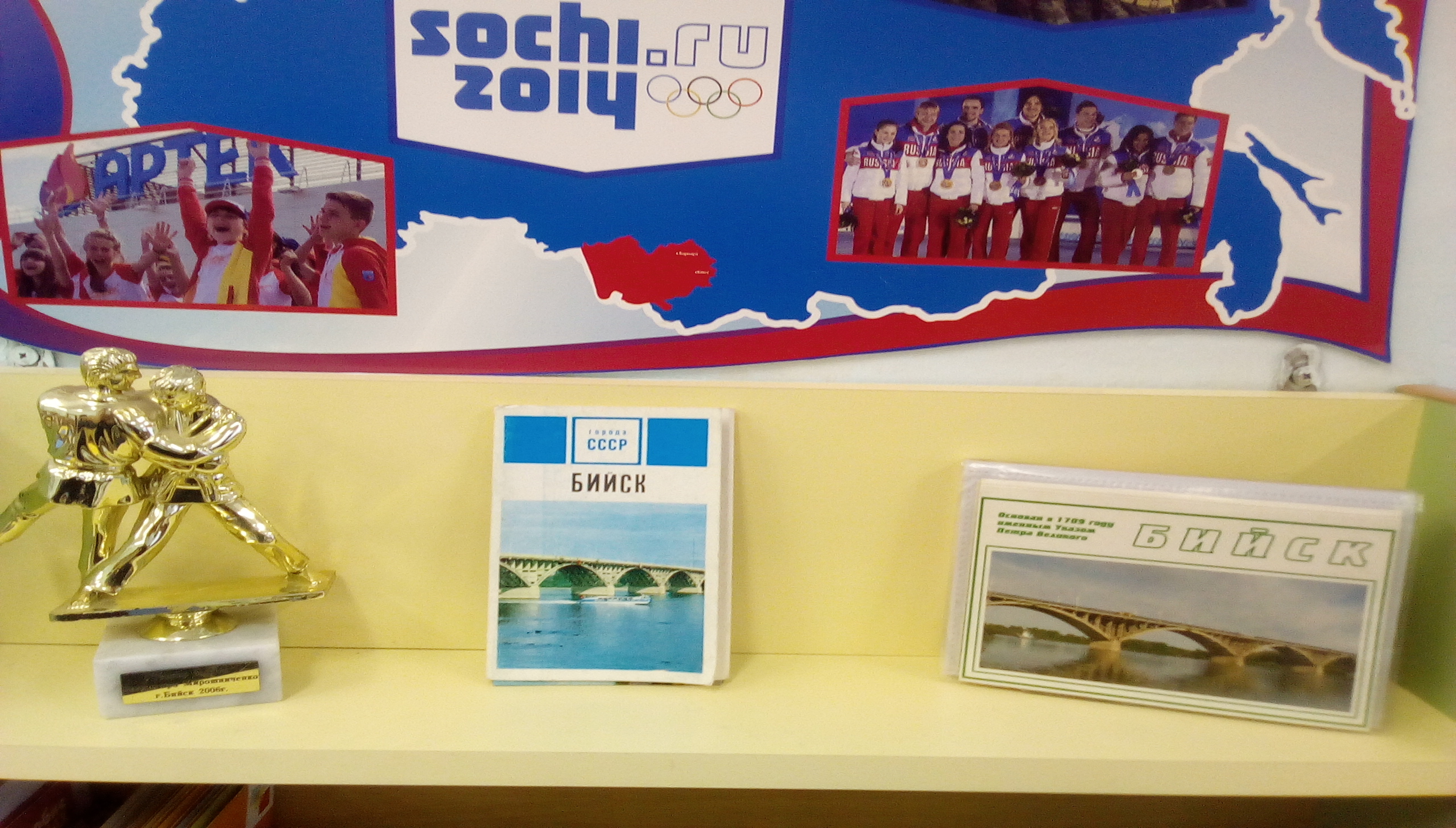 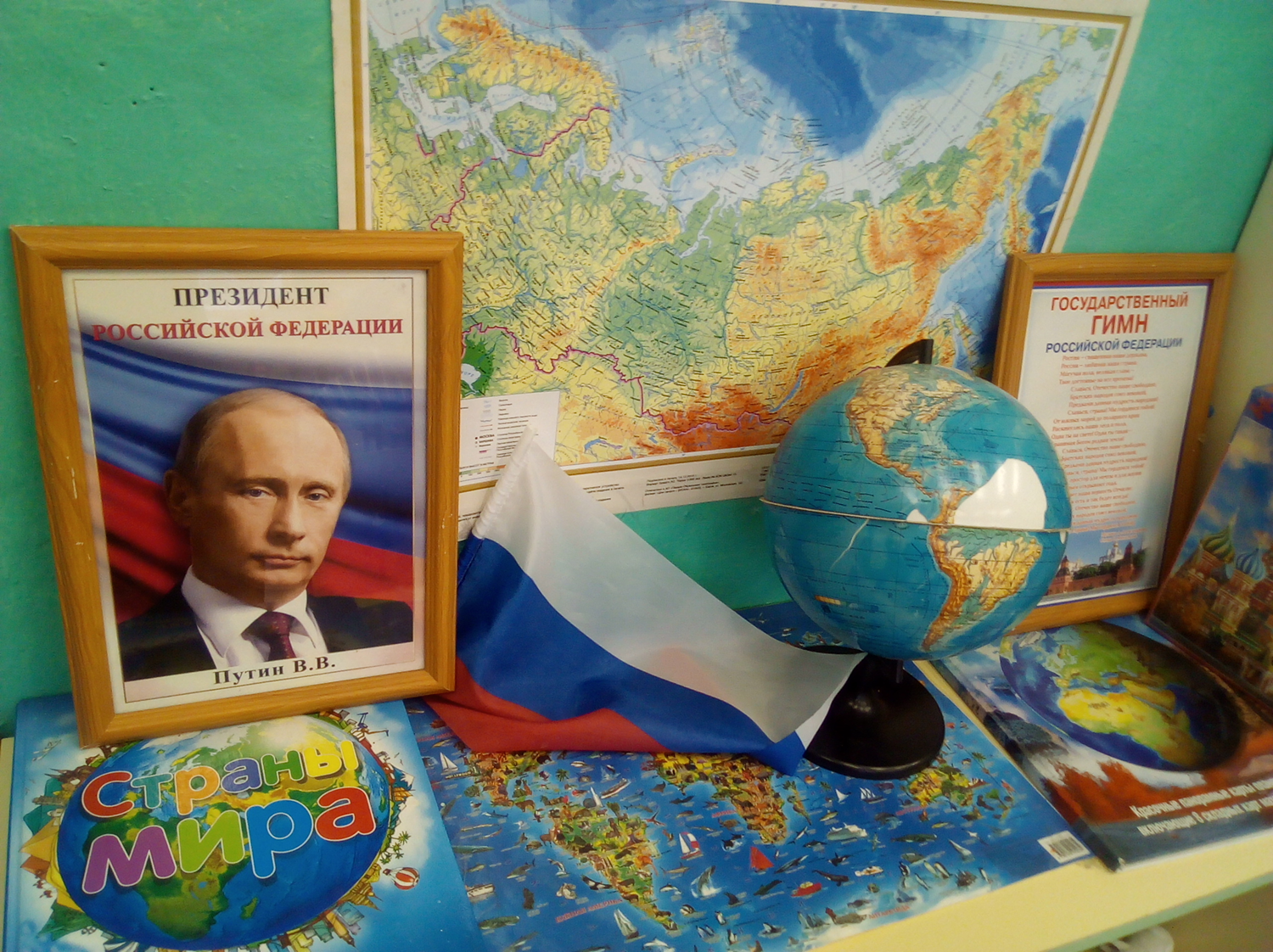 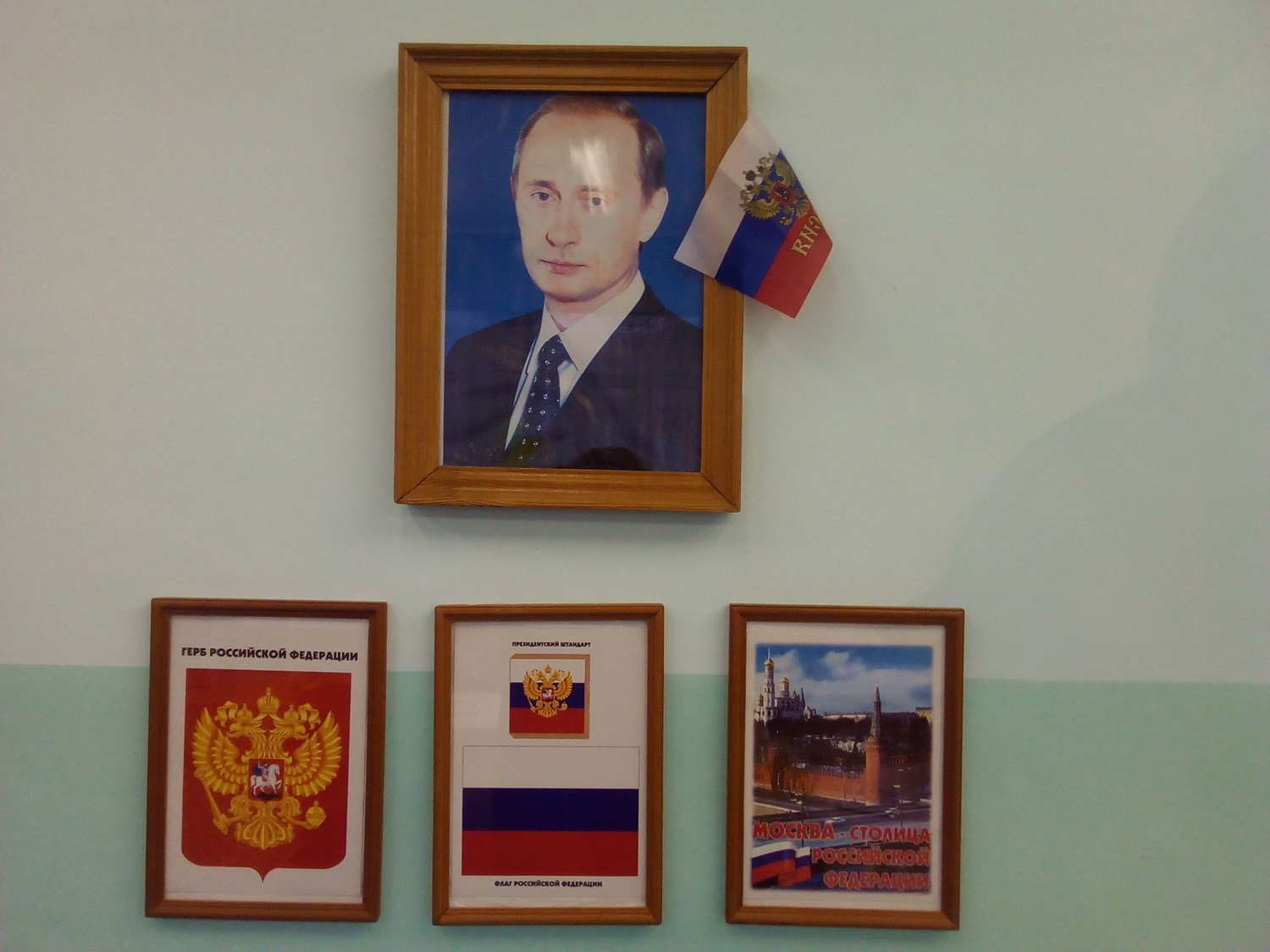 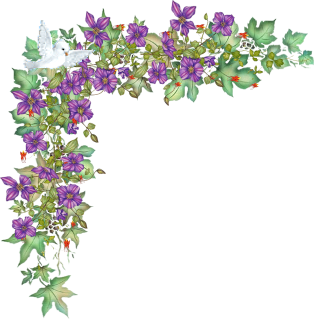 РЕТРО УГОЛОК
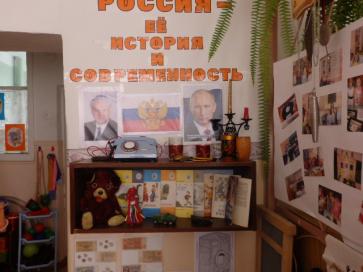 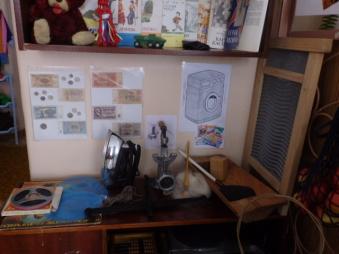 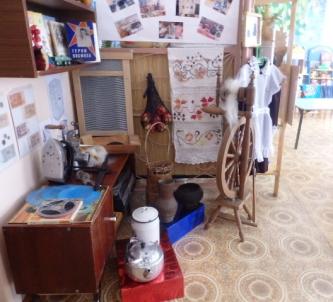 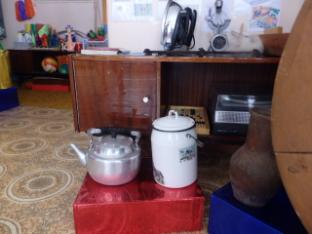 Живой уголок
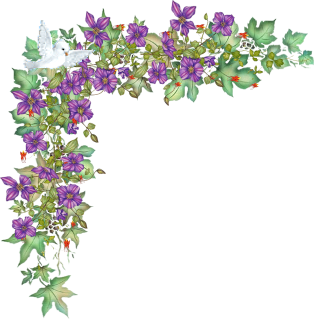 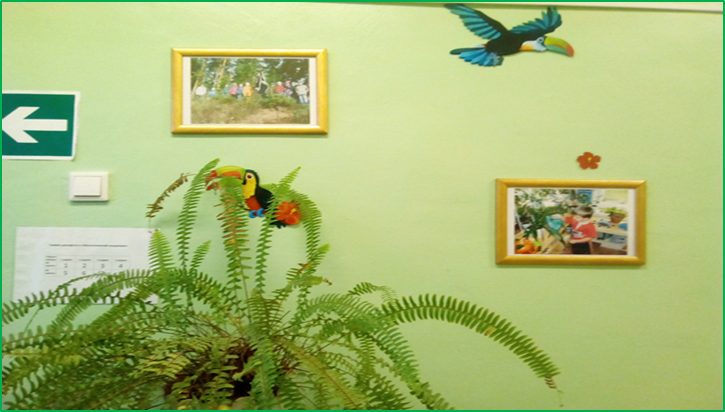 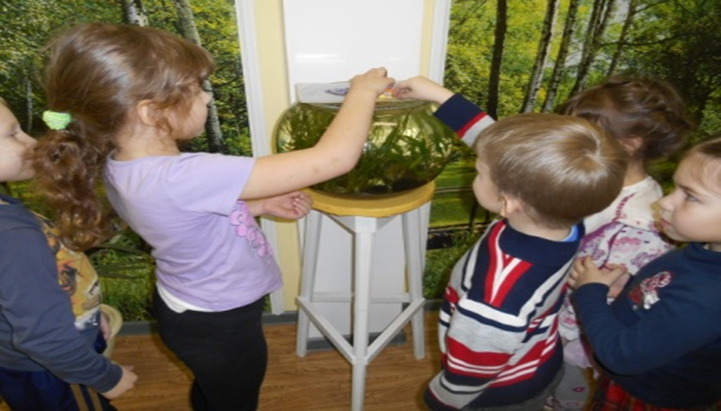 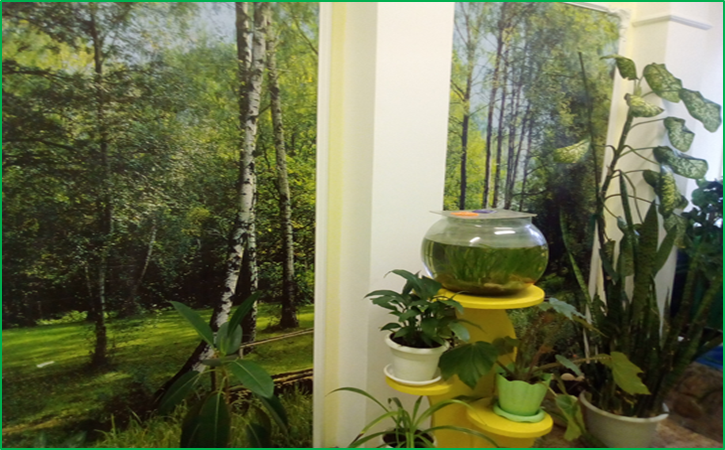 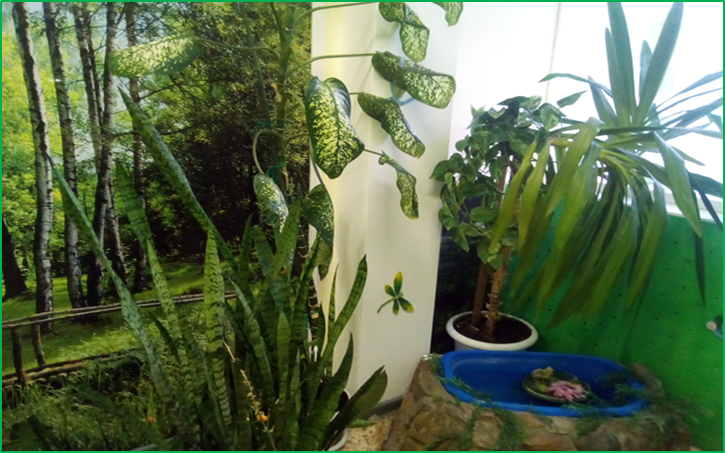 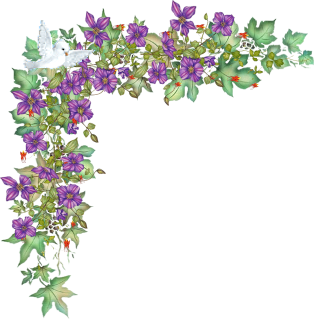 СПАСИБО ЗА ВНИМАНИЕ!